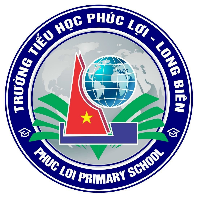 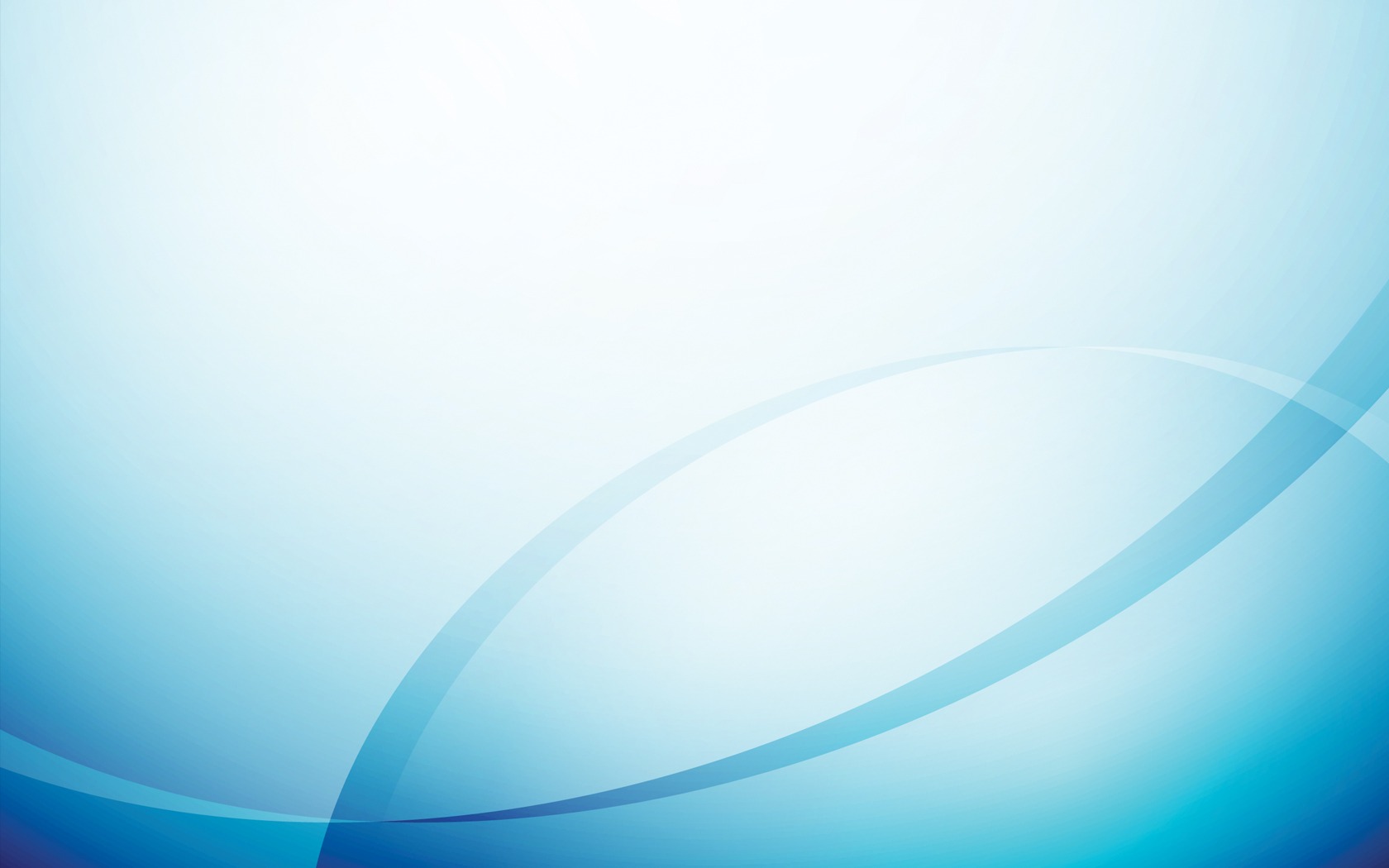 TRƯỜNG TIỂU HỌC PHÚC LỢI
TUẦN 14
Đạo đức
Bài 5: Giữ lời hứa (Tiết 1)
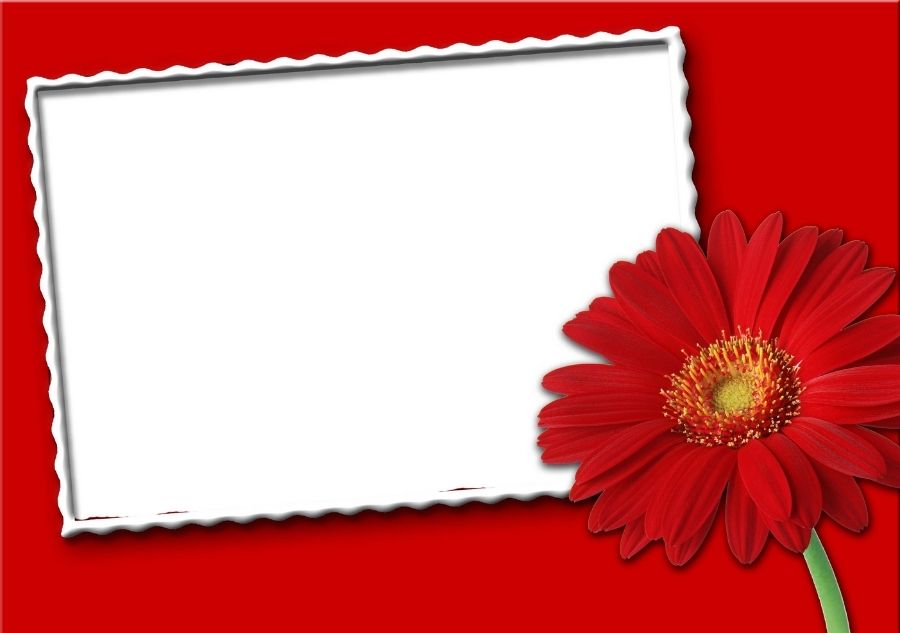 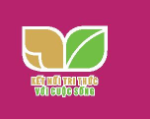 ĐẠO ĐỨC 3 - KẾT NỐI TRI THỨC VỚI CUỘC SỐNG

CHỦ ĐỀ 4 : GIỮ LỜI HỨA

BÀI 5 : GIỮ LỜI HỨA
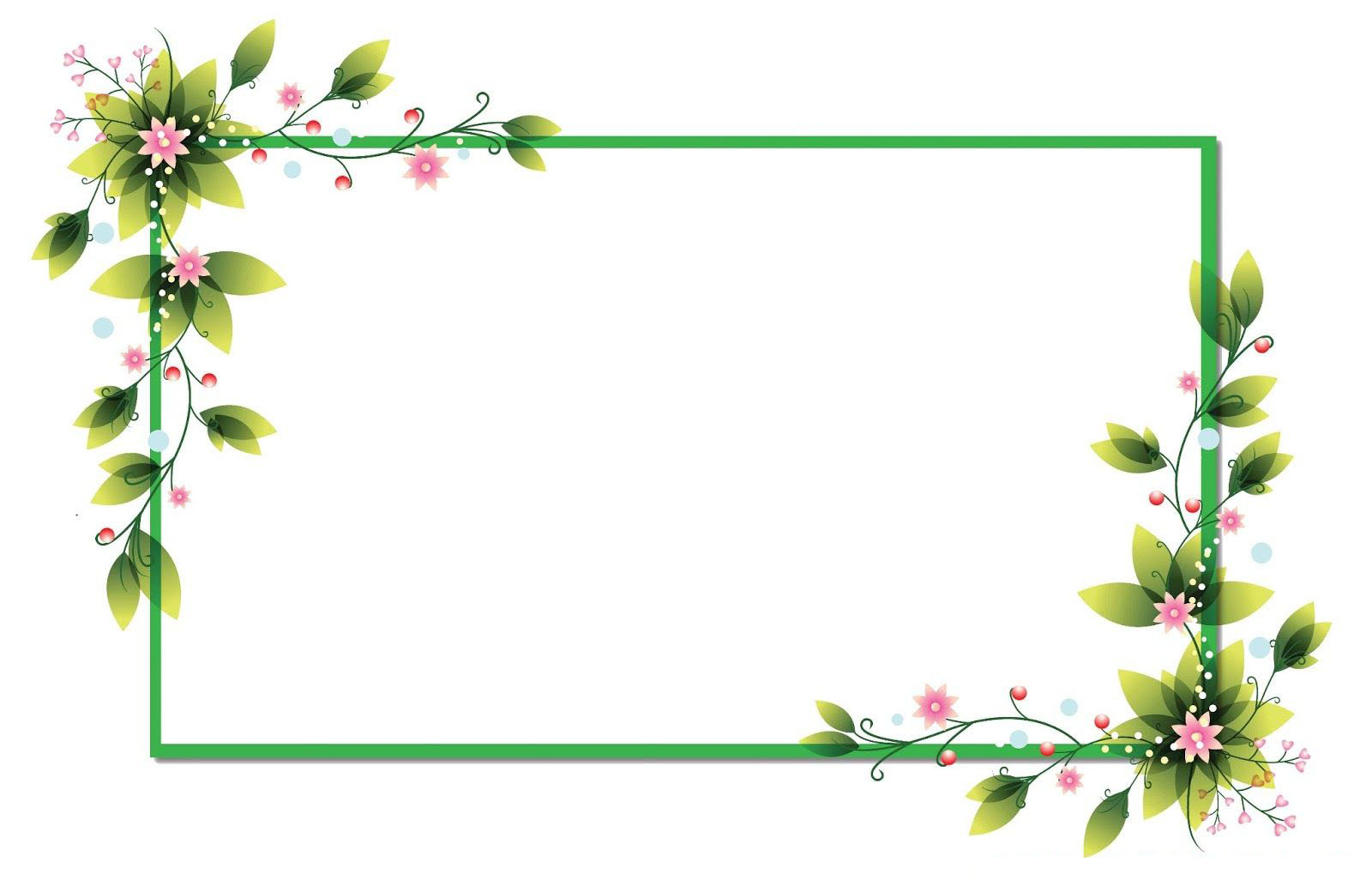 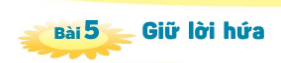 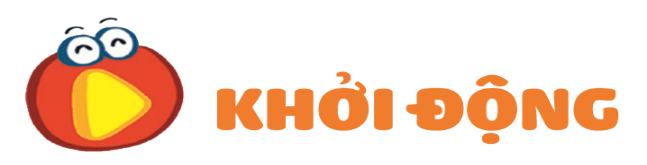 Chia sẻ trải nghiệm:
Đã có ai hứa với em điều gì chưa ?
Người đó có thực hiện lời hứa với em không ?
Khi đó em cảm thấy thế nào ?
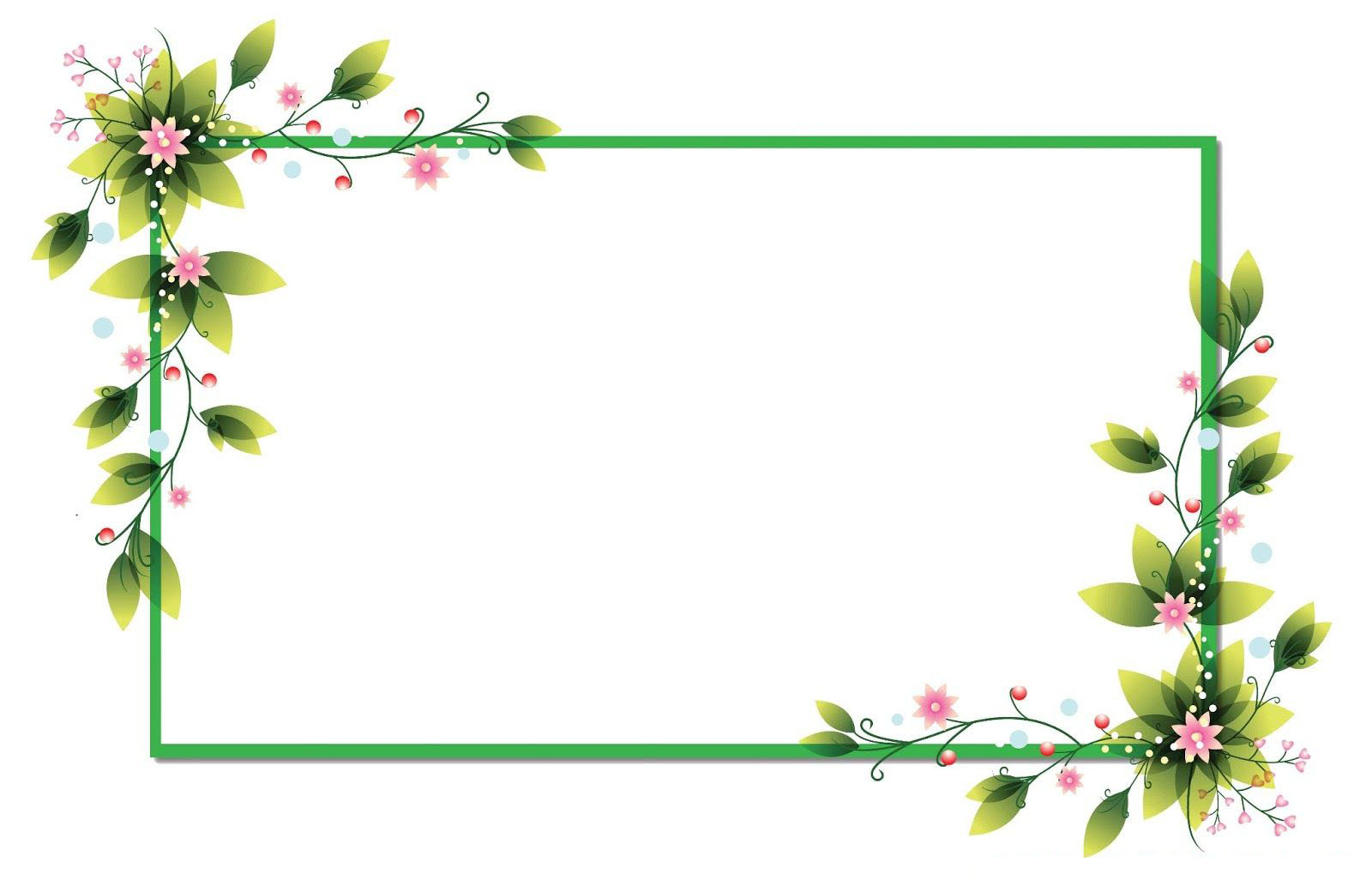 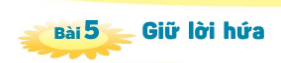 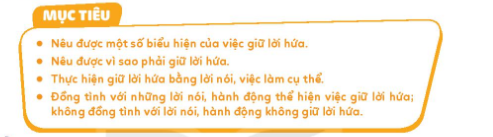 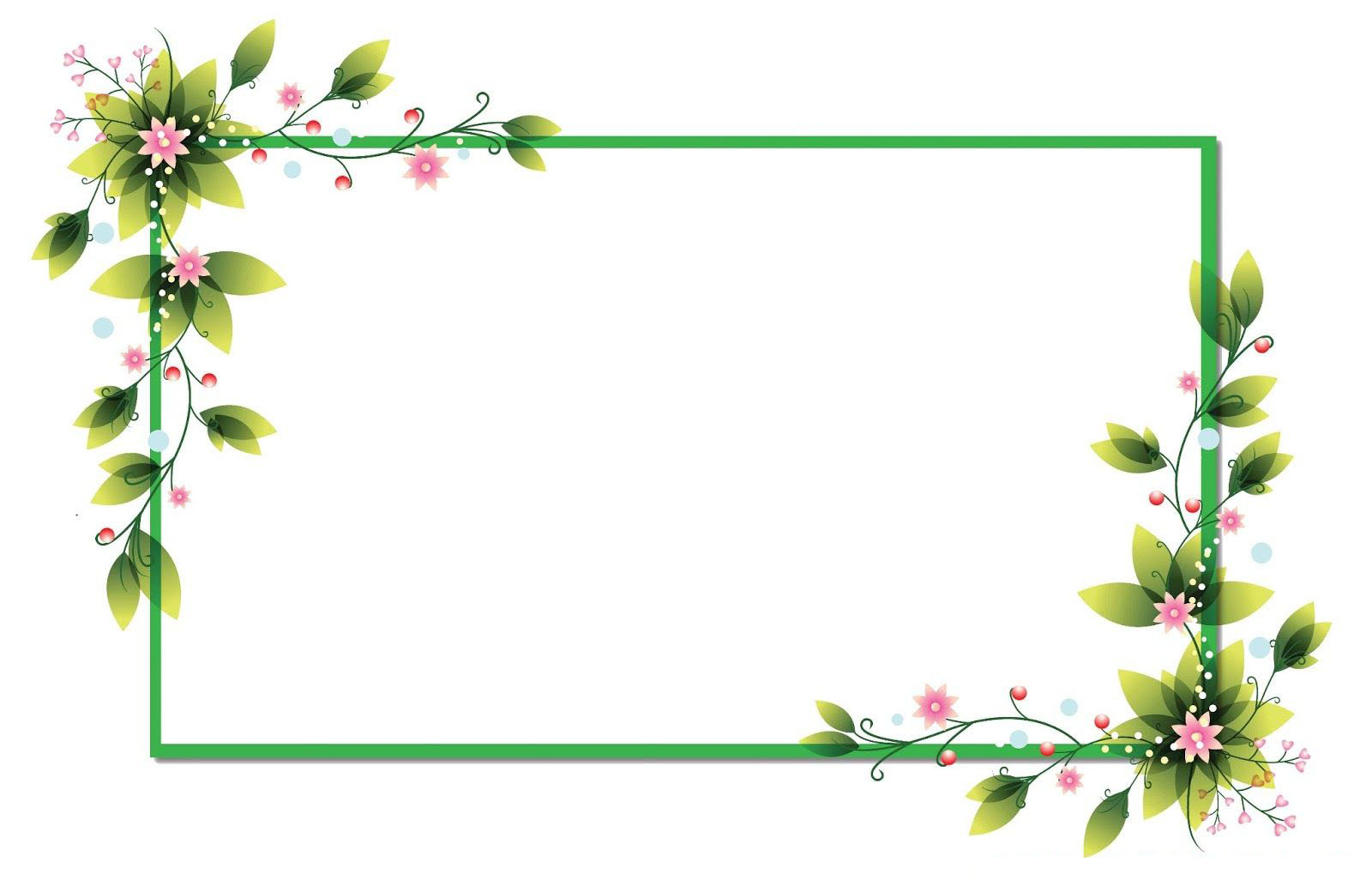 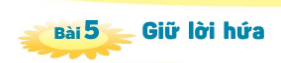 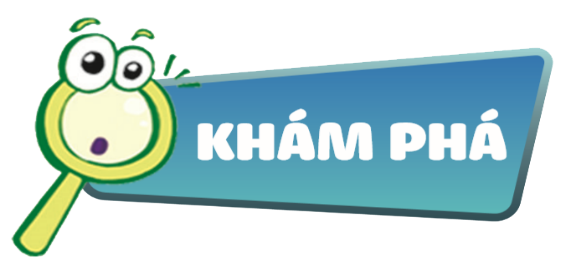 Tìm hiểu biểu hiện của việc giữ lời hứa
                 a/Kể chuyện theo tranh và trả lời câu hỏi
Thảo luận nhóm đôi
1
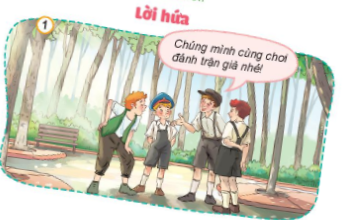 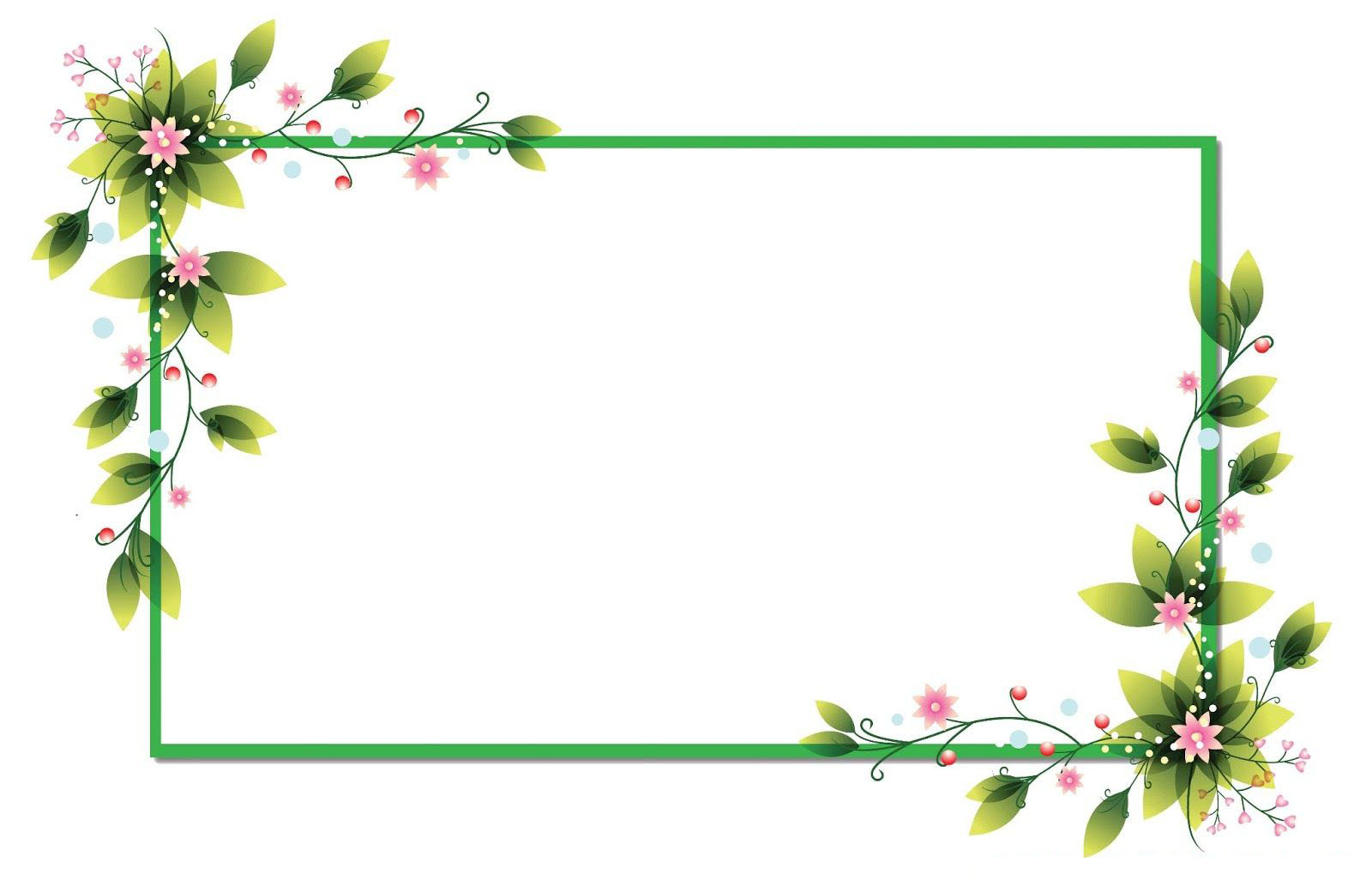 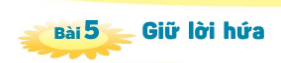 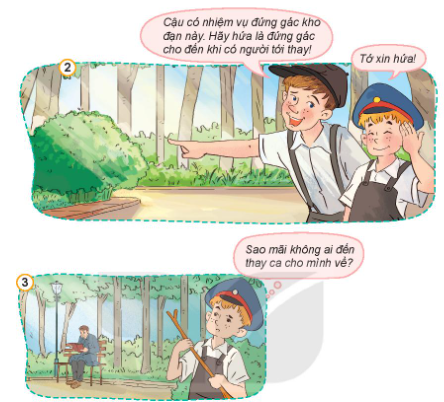 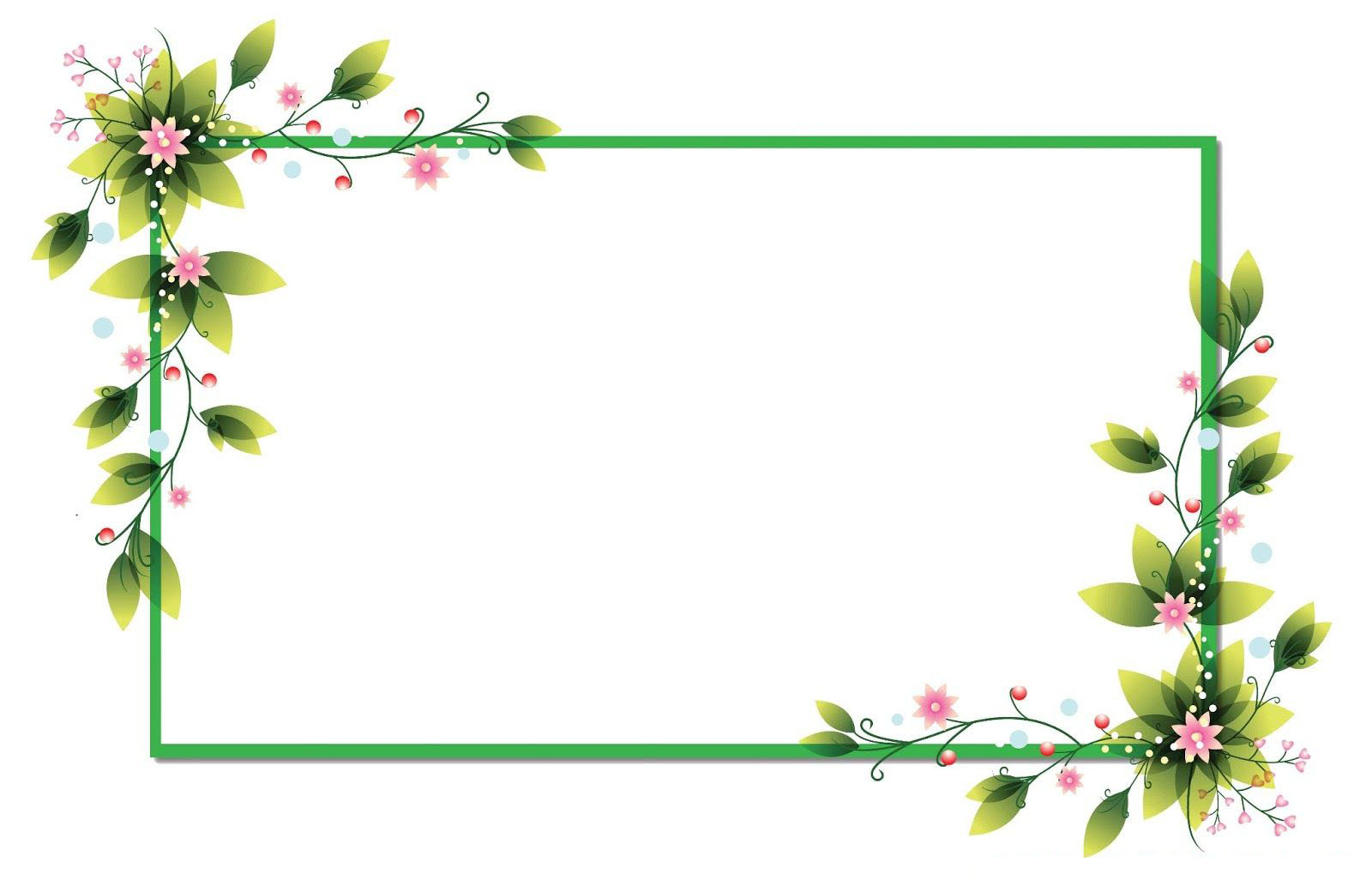 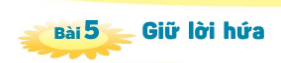 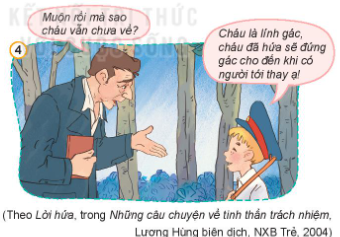 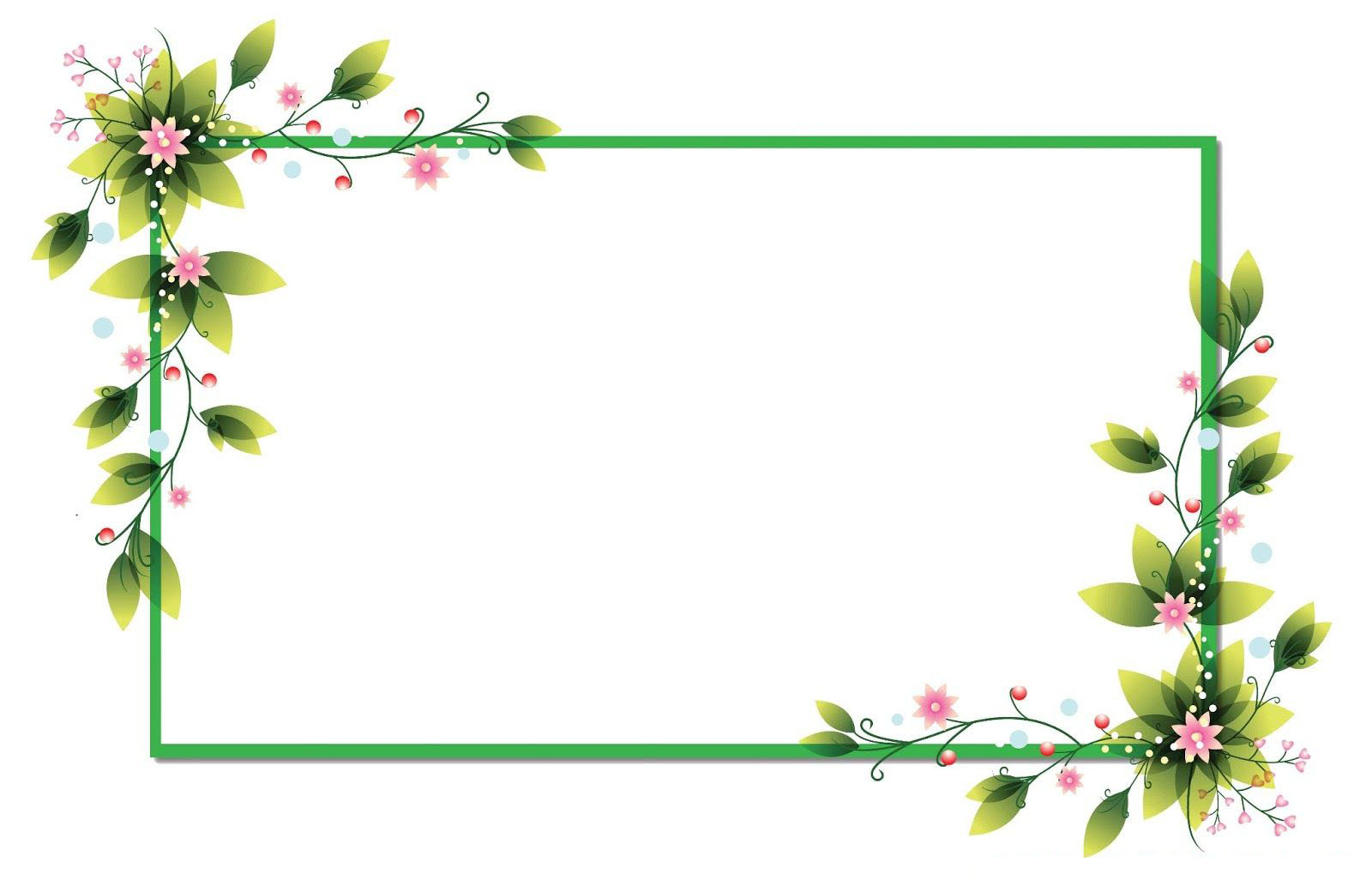 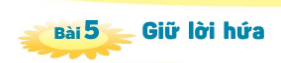 ?
Cậu bé được giao nhiệm vụ gì?
Vì sao muộn rồi mà cậu bé vẫn chưa về ?
Việc làm của cậu bé thể hiện điệu gì ?
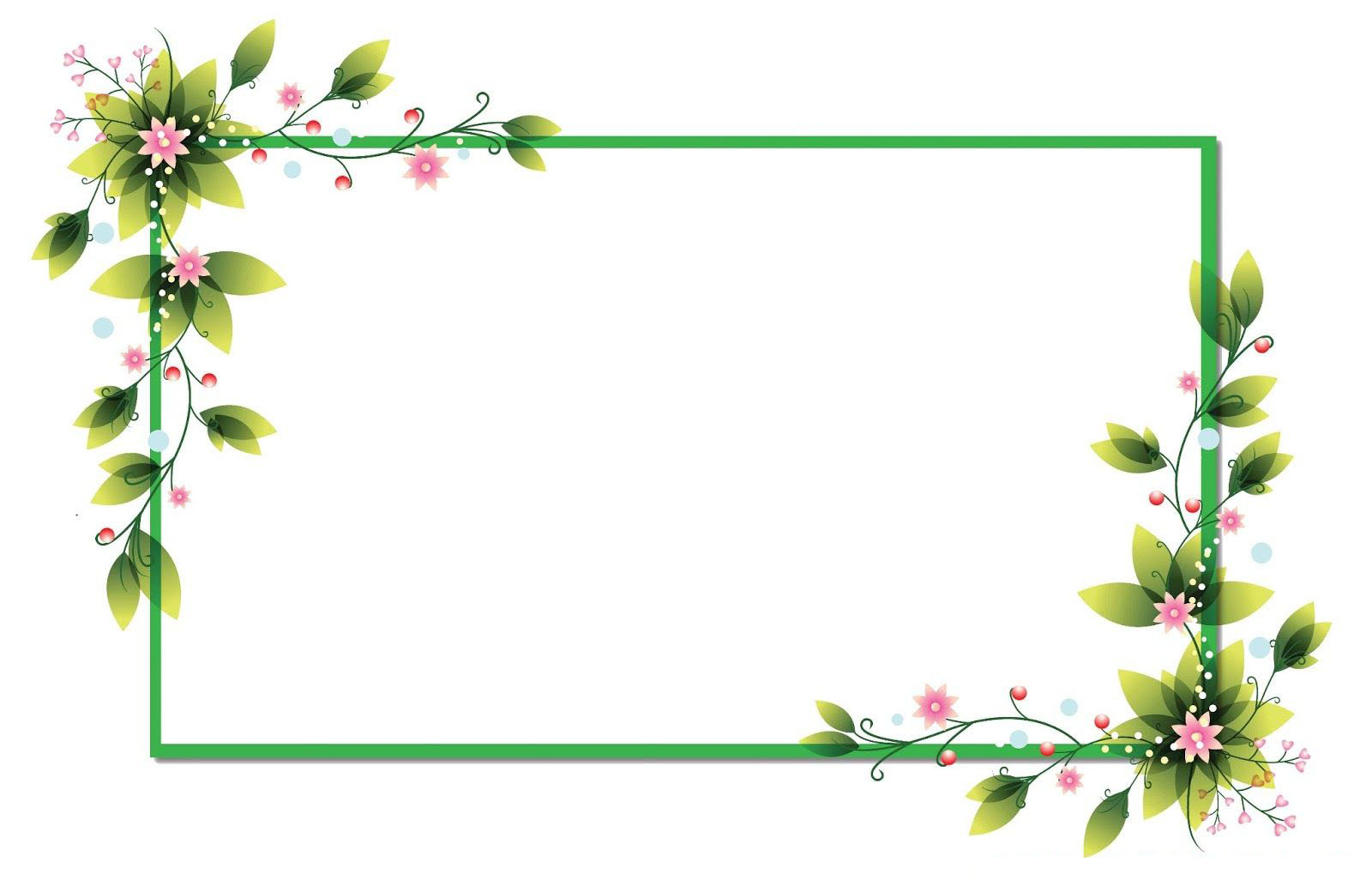 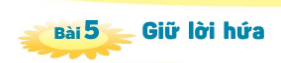 b/Quan sát tranh và trả lời câu hỏi
Thảo luận nhóm 4
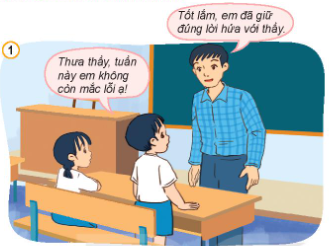 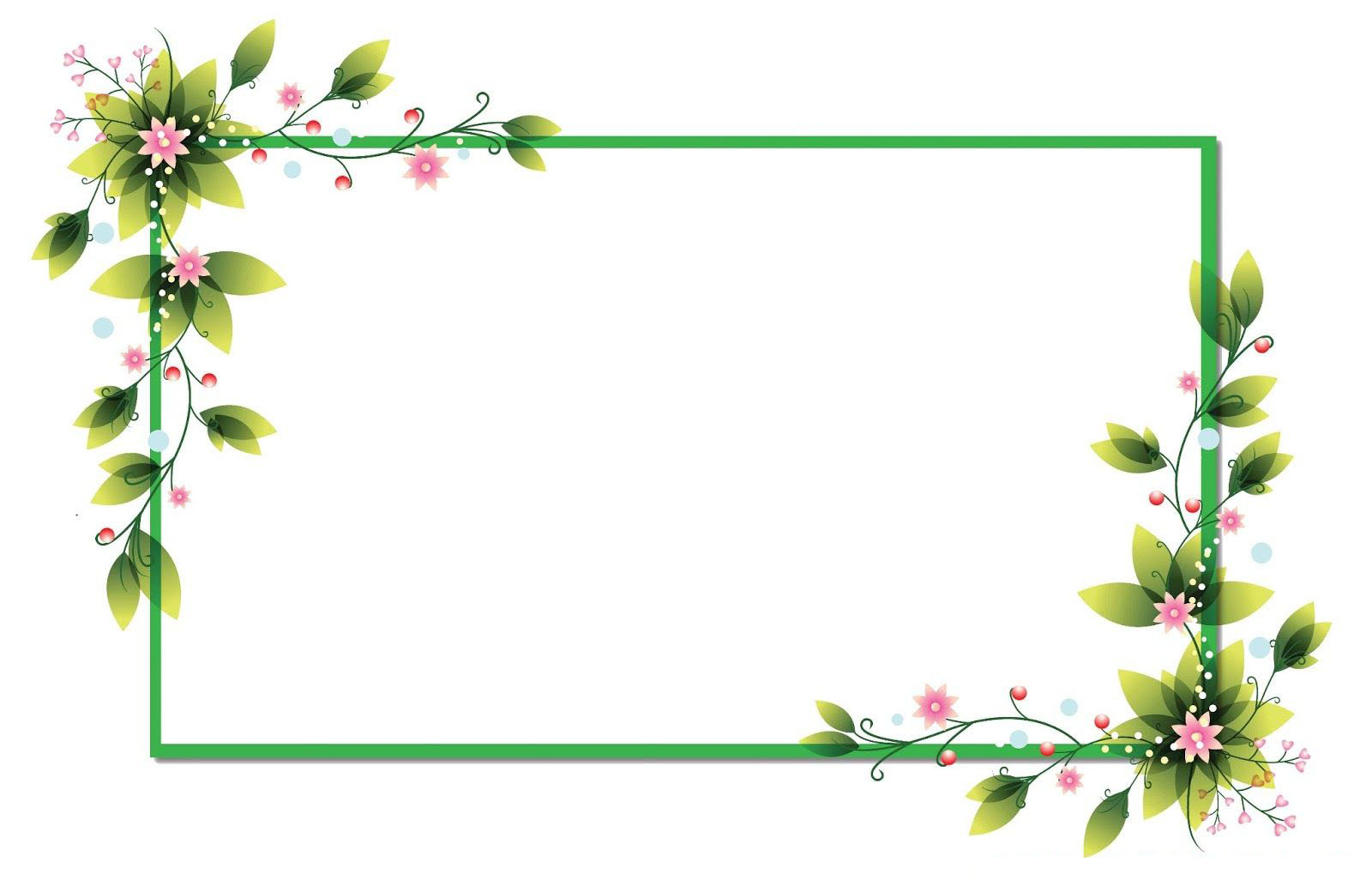 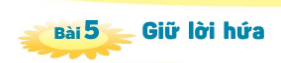 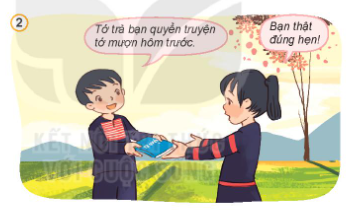 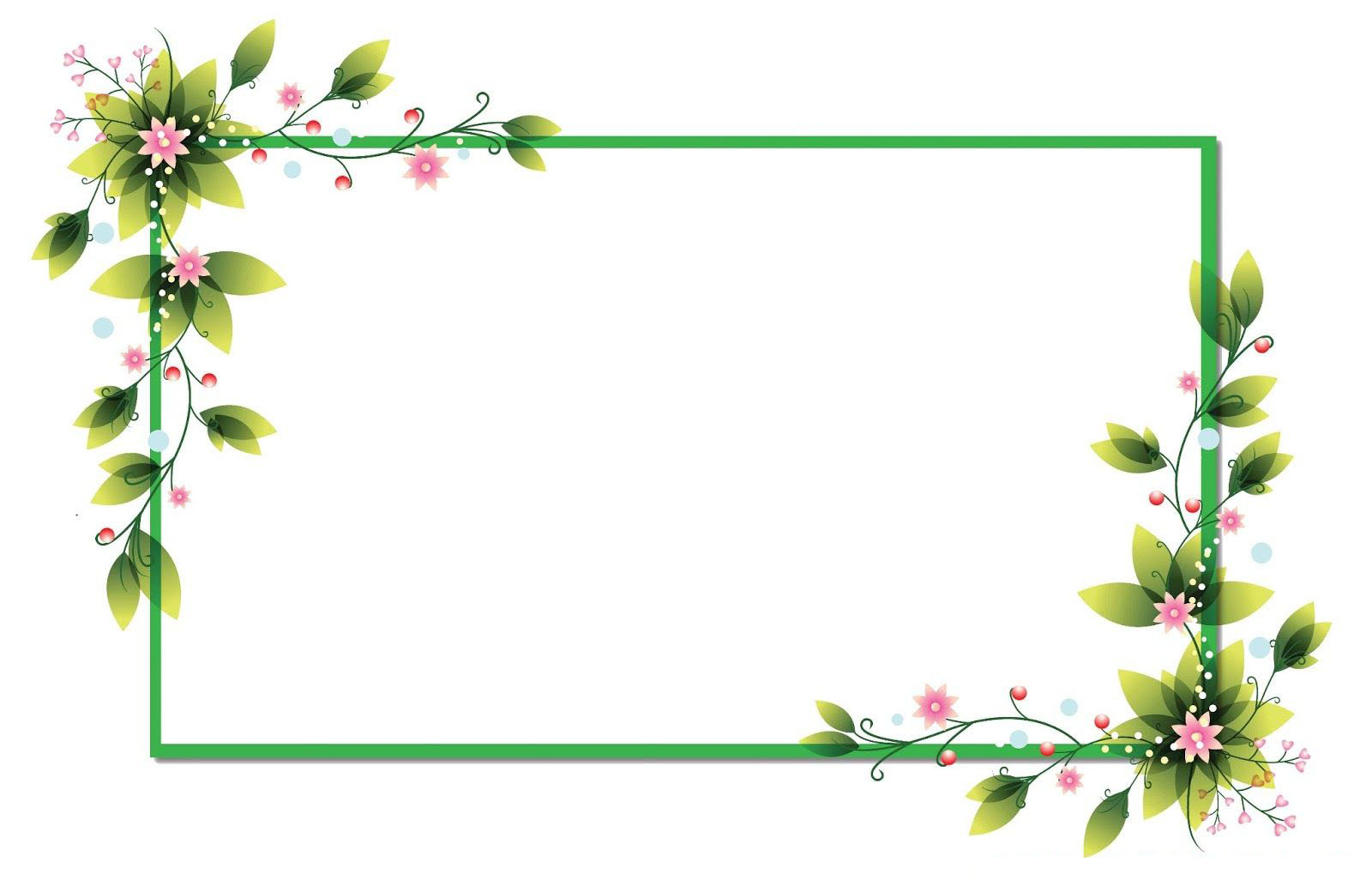 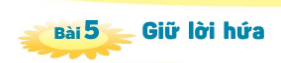 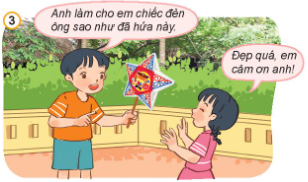 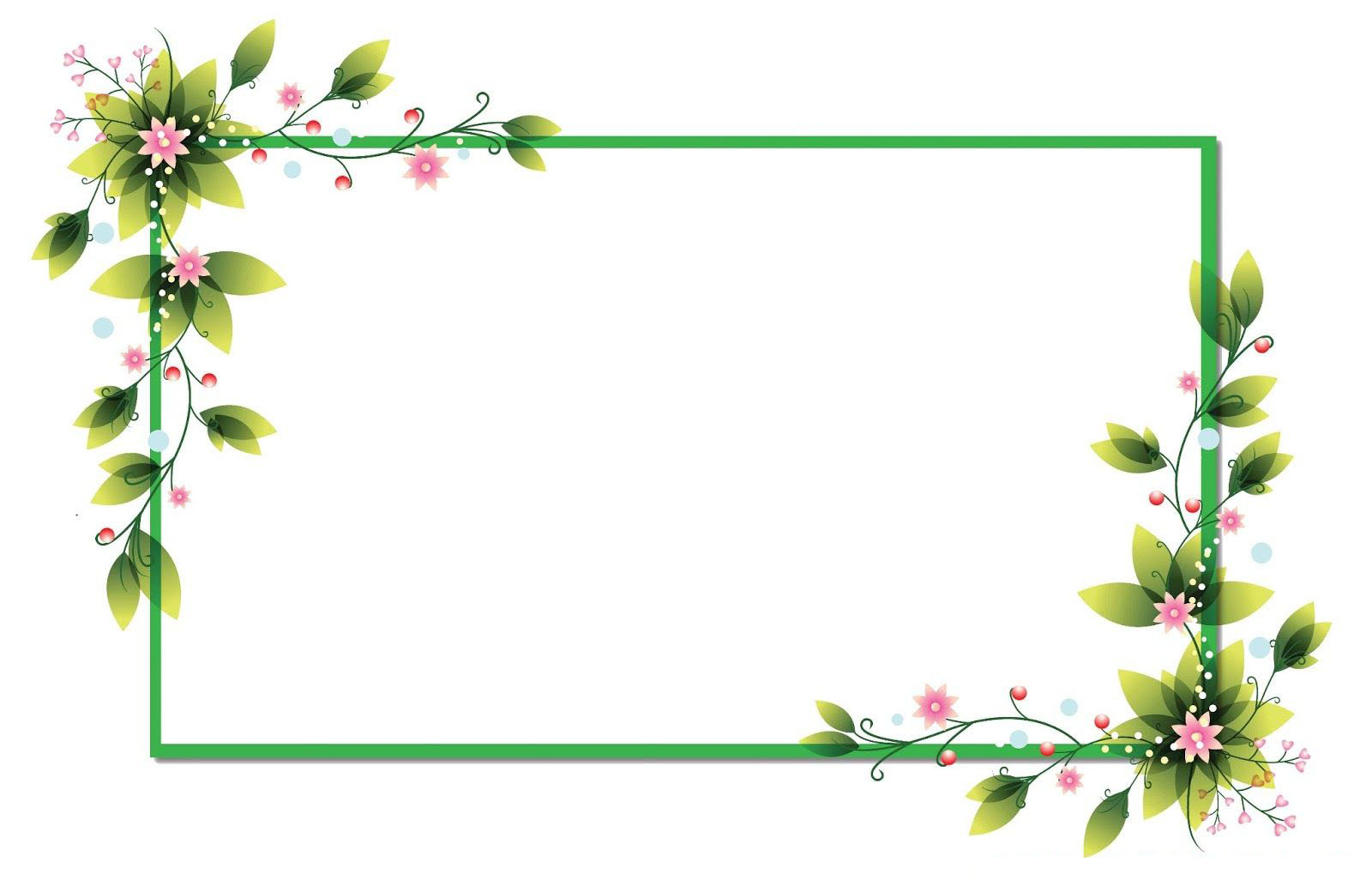 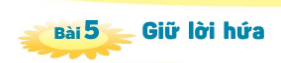 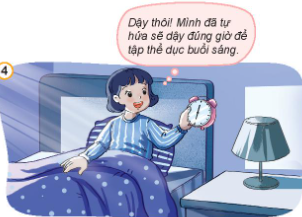 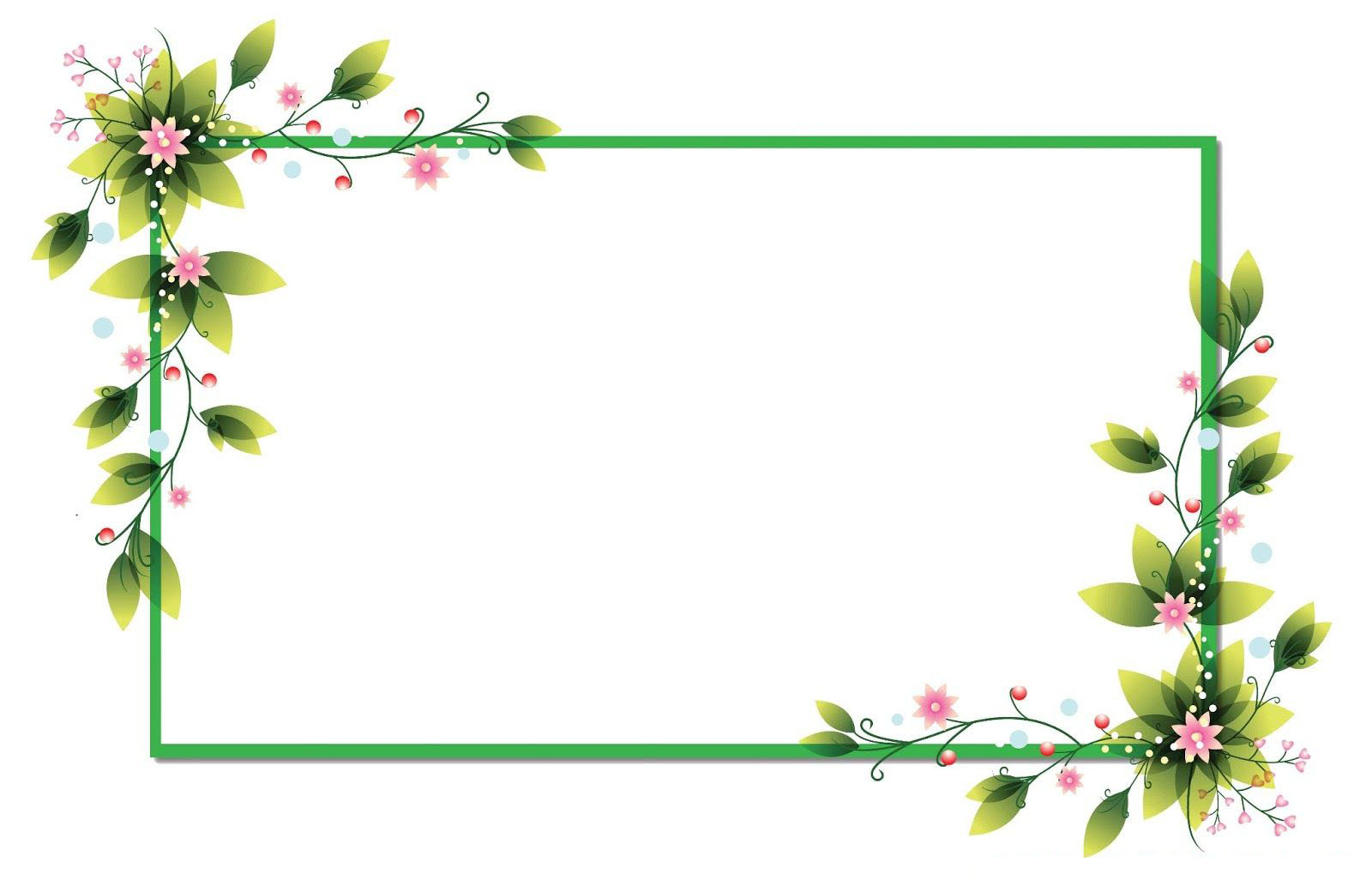 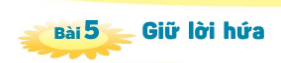 Việc làm của các bạn trong tranh thể hiện điều gì?
Hãy nêu các biểu hiện của việc giữ lời hứa
?
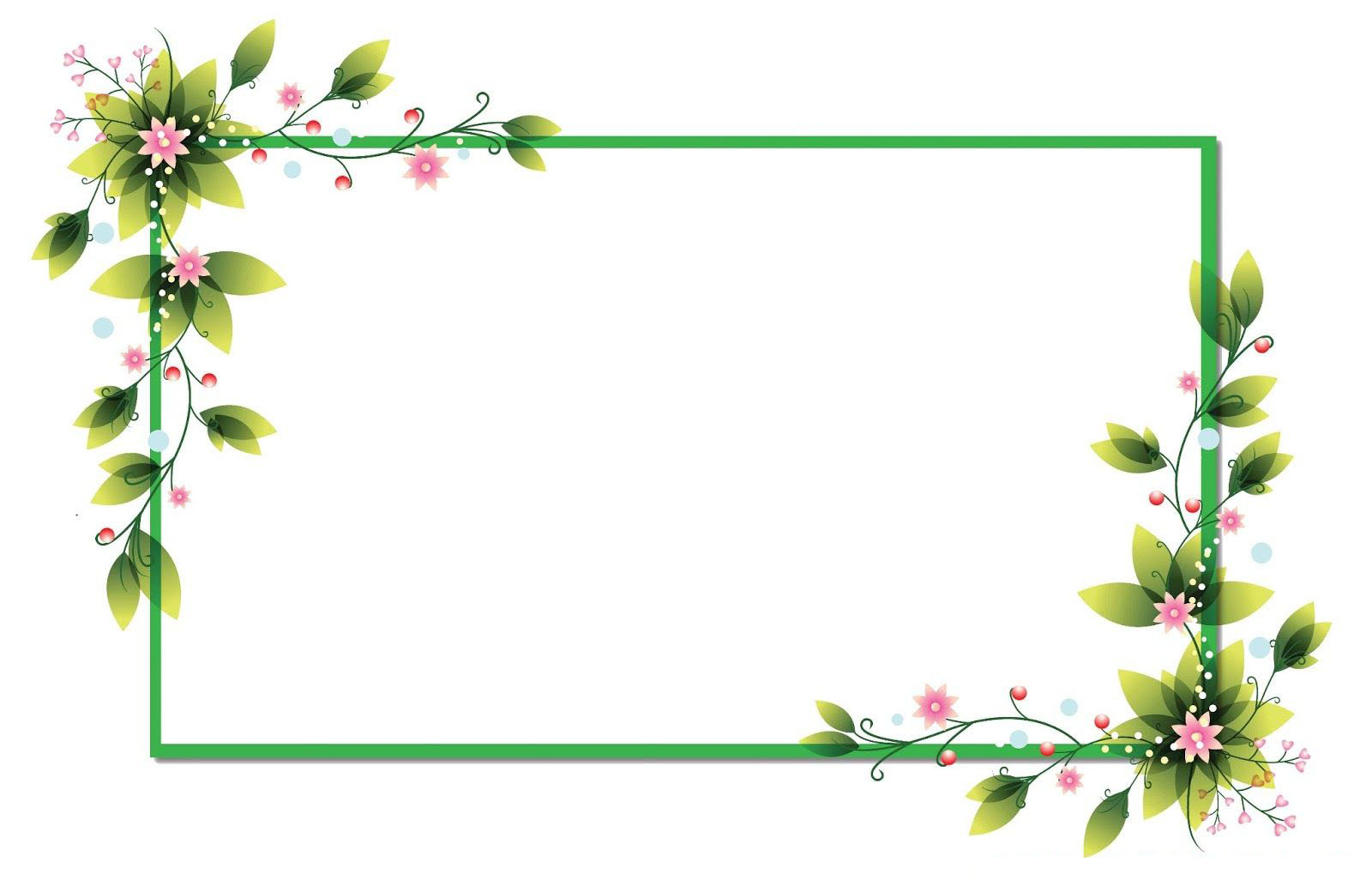 KẾT LUẬN

	Giữ lời hứa là : đúng hẹn, nói đi đôi với làm, cố gắng thực hiện điều mình đã hứa.
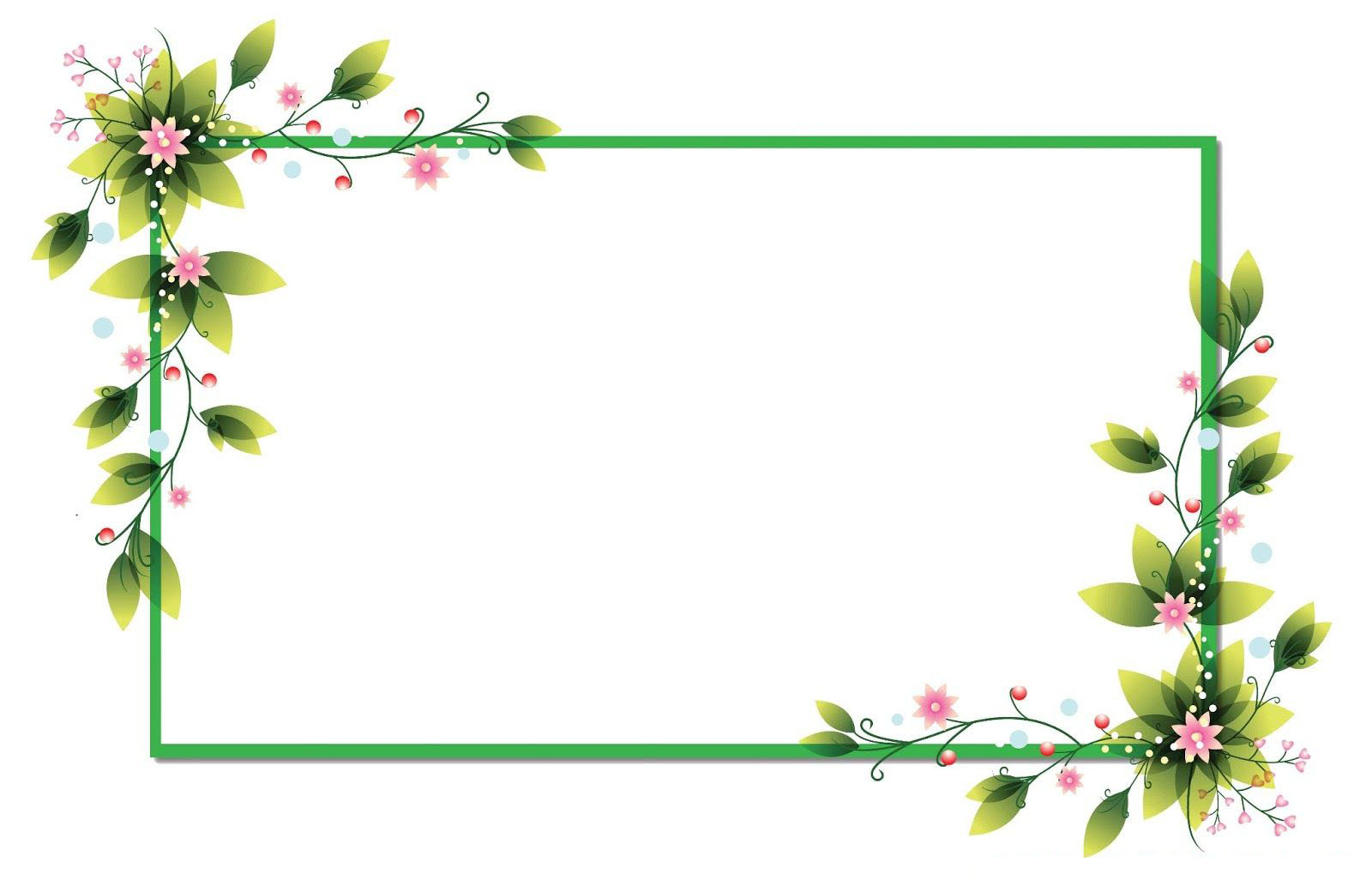 Hãy nêu ba điều em học được qua bài học.
Hãy nêu ba điều em thích ở bài học.
Hãy nêu ba việc em cần làm sau bài học.
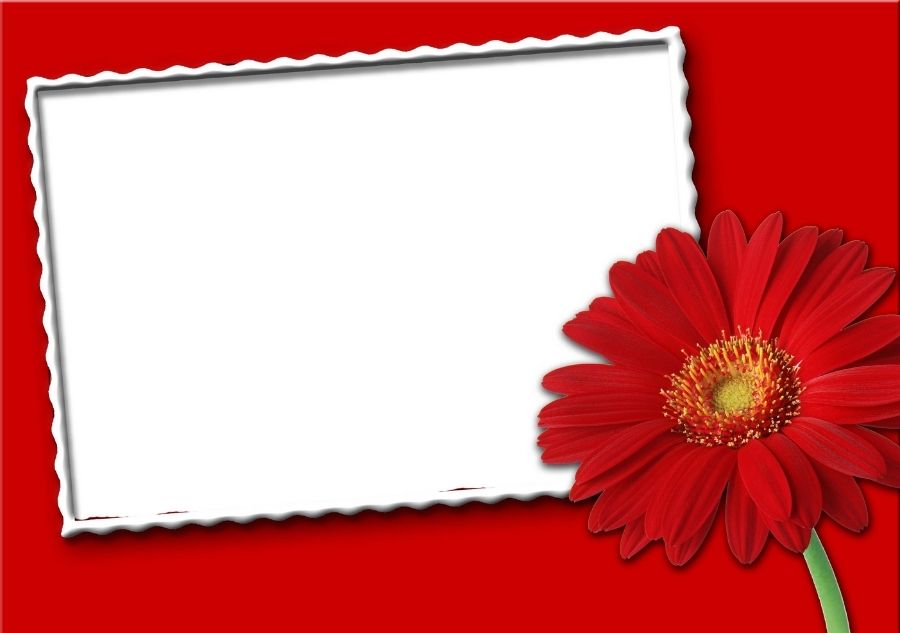 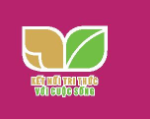 Chúc quý thầy cô nhiều sức khỏe !

Chúc các em chăm ngoan học giỏi !